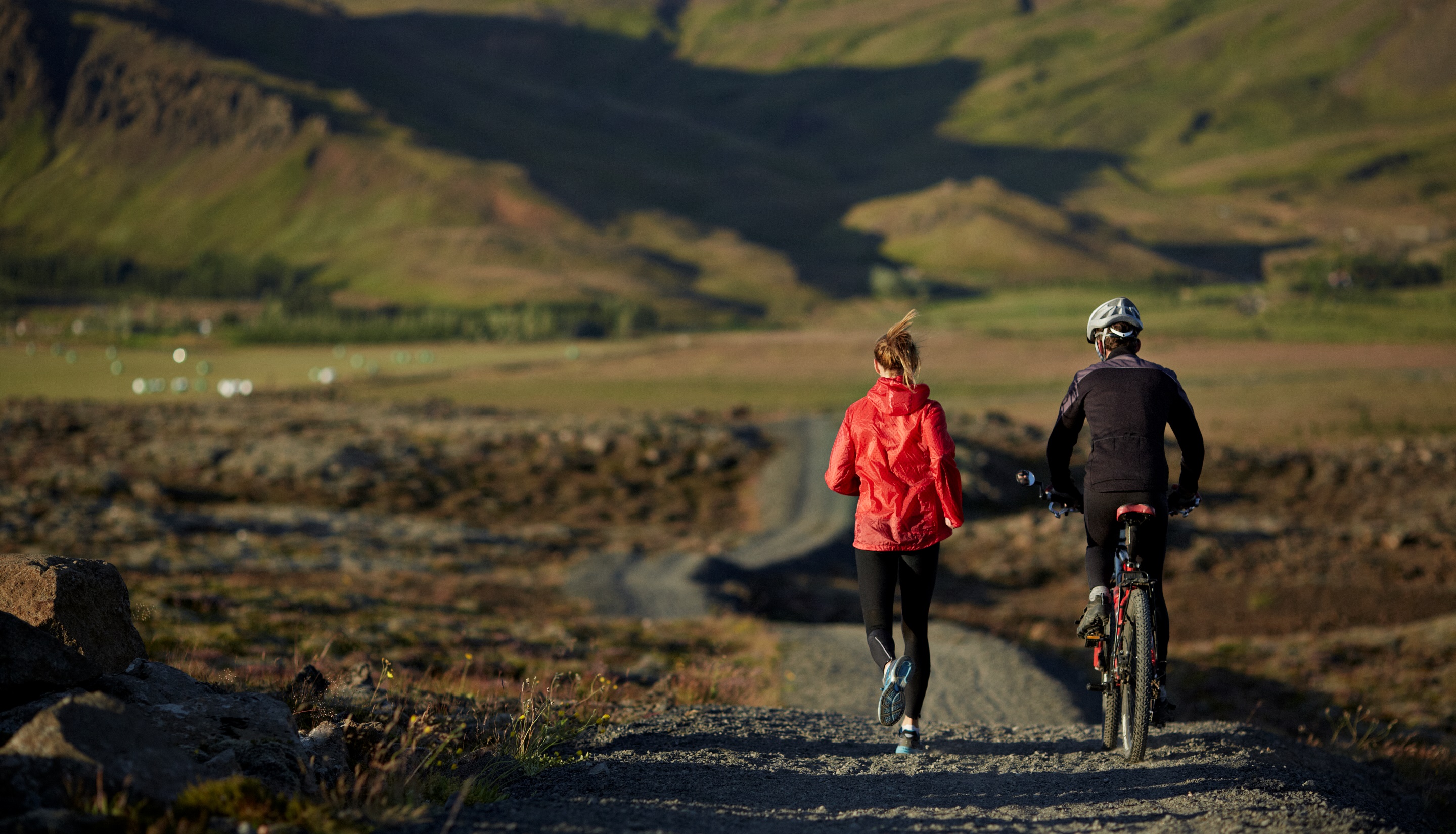 Zasady zdrowego i bezpiecznego trybu życia
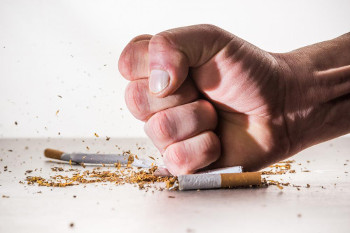 Nie pal!
Z każdym wypalonym papierosem, wraz z dymem tytoniowym wchłaniasz cztery tysiące substancji szkodliwych, z których ponad 40 to substancje rakotwórcze, m.in.: aceton, cyjanowodór, kadm, arsen, amoniak, tlenek węgla, metanol, DDT, toluen, butan!
Już po 20 minutach od zgaszenia ostatniego papierosa puls i ciśnienie krwi wraca do normy!
A to tylko początek przemiany. Po 25 godzinach abstynencji płuca zaczynają się oczyszczać.
Po trzech dniach nikotyna zostaje usunięta z organizmu, intensywniej zaczniesz czuć smaki i zapachy. 
Po pięciu latach bez papierosa ryzyko zachorowania na raka płuc, jamy ustnej, krtani czy przełyku zmniejsza się o połowę, obniża się także ryzyko udaru mózgu.
Dlaczego odstawienie palenia to wyzwanie? Nikotyna działa na ośrodek nagrody w mózgu. Warto zacząć nagradzać się w inny sposób. Palacz może z pomocą specjalisty wybrać najlepszą dla siebie metodę rzucania palenia.
Chroń siebie i innych przed biernym paleniem!
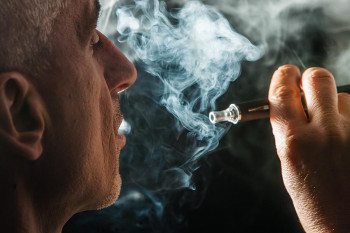 Bierne wdychanie dymu tytoniowego jest równie niebezpieczne jak samo palenie.
Tzw. strumień boczny dymu tytoniowego, czyli po prostu smużka snująca się z zapalonego papierosa, jest bardziej szkodliwy niż dym, którym zaciąga się palacz!
Niższa temperatura spalania niż w czasie zaciągania się papierosem powoduje, że w bocznym strumieniu dymu tytoniowego jest 35 razy więcej dwutlenku węgla i cztery razy więcej nikotyny niż w dymie wdychanym przez osobę palącą. 
Bierne palenie niesie identyczne skutki zdrowotne, co aktywne palenie papierosów. Jest wiele przypadków zapadania na choroby odtytoniowe wśród osób, które same nigdy nie paliły. Przebywanie w pomieszczeniu, w którym unosi się dym tytoniowy, podnosi się ryzyko wystąpienia takich chorób jak udar, zawał czy przewlekła obturacyjna choroba płuc. Pomieszczenia, w których przebywamy my i nasi najbliżsi, mają być wolne od dymu tytoniowego.
Schudnij!
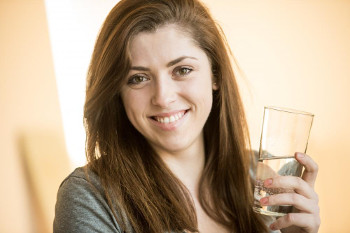 Jak sprawdzić, czy masz nadwagę? Oblicz wskaźnik masy ciała BMI. Wagę (w kilogramach) podziel przez wzrost (w metrach) podniesiony do kwadratu. Każdy wynik powyżej 25 oznacza nadwagę, od 30 – to otyłość.
Jeśli nie czujesz się na siłach konsekwentnie zmienić dietę w celu schudnięcia, skorzystaj z poradni chorób metabolicznych (działają w ramach NFZ), gdzie dietetyk pomoże ustalić jadłospis. Każdy z nas potrzebuje innej ilości kalorii dziennie.
Ruszaj się!
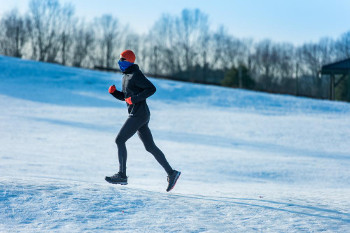 Nie trzeba biegać maratonów czy spędzać na siłowni kilka godzin codziennie. Wystarczy umiarkowany ruch każdego dnia. To na przykład 30 minut szybkiego spaceru, jazda na rowerze lub pływanie. Nie rzadziej niż cztery razy w tygodniu.
Dobry pomysł to wysiadanie o przystanek lub dwa wcześniej od celu i pokonanie pozostałej trasy piechotą.
Warto ograniczać czas spędzony na siedząco. Jeśli pracujemy w biurze, wstać co dwie godziny i pochodzić. 
Są i inne korzyści: codzienny spacer poprawia nasz nastrój, zmniejsza poziom stresu, przyśpiesza proces myślenia, a ponadto sprzyja kontroli poziomu cukru, redukuje poziom cholesterolu i rozszerza pojemność płuc.
Jedz zdrowo!
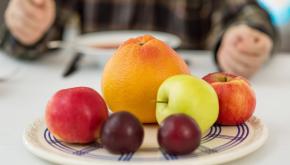 Co to znaczy zdrowo? Jest kilka prostych zasad.
Nie można być głodnym - warto jeść regularnie, co trzy-cztery godziny, BEZ PODJADANIA w przerwach. 
Unikaj produktów wysoko przetworzonych
Najczęściej wybieraj mąki i pieczywo z mąki pełnoziarnistej. Zawierają dużo błonnika pokarmowego, a ten jest ważny, bo w jelitach opóźnia wchłanianie składników odżywczych, zwłaszcza cukrów. 
Warzywa i owoce powinny stanowić co najmniej połowę tego, co jemy. Warto pamiętać o właściwych proporcjach. ¾ powinny stanowić warzywa, ¼ owoce.
Ogranicz sól. Unikaj słodyczy i cukru. Pij co najmniej 1,5 litra wody dziennie. 
Ogranicz spożycie mięsa, zwłaszcza czerwonego.
Jedz ryby
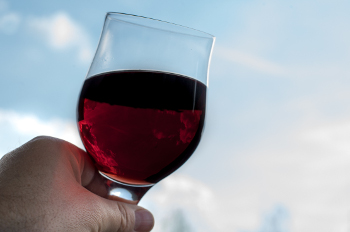 Ogranicz alkohol!
Pomimo kardioprotekcyjnego działania wina, które wynika z badań obserwacyjnych i eksperymentalnych, alkohol nie został uznany jako ,,środek'' profilaktyczny". Nie ma randamizowanych badań klinicznych, które by potwierdziły przewagę korzyści nad stratami picia alkoholu.
Za to jest wiele dowodów na szkodliwość przewlekłego, bądź nadmiernego spożycia alkoholu. Taki sposób picia alkoholu może powodować zaburzenia w funkcjonowaniu układu krążenia, czego skutkiem mogą być nadciśnienie tętnicze, zaburzenia rytmu oraz krwotoczny udar mózgu.
Badania wskazują, iż ryzyko wystąpienia nadciśnienia może wzrosnąć nawet o 30%. U osób nadmiernie pijących występować może także np.: migotanie przedsionków bądź częstoskurcze nadkomorowe. Przyczyną ich występowania mogą być zaburzenia gospodarki wodno-elektrolitowej (niedobór potasu i magnezu, odwodnienie), a także zmiany strukturalne w mięśniu sercowym i układzie przewodzącym.
Przewlekłe spożywanie alkoholu wiąże się również ze zwiększonym ryzykiem występowania chorób wątroby (marskość, stłuszczenie) oraz raka piersi u kobiet (10 g etanolu dziennie zwiększa ryzyko o 9%) i raka prostaty u mężczyzn (60 g etanolu dziennie wiąże się ze wzrostem ryzyka o 21%), a także nowotworów jamy ustnej, krtani, przełyku i wątroby.
Chroń się przed słońcem i szerokim łukiem omijaj solaria!
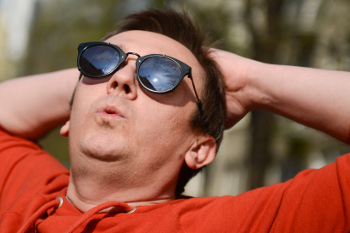 W Polsce co roku odnotowuje się około 50 tys. przypadków nowych zachorowań na nowotwory skóry, około 2500-3000 z nich to czerniaki. Ta liczba ta podwaja się co 10 lat.
Czerniak skóry może rozwinąć się u każdego. Polacy z powodu jasnej karnacji są w dużym stopniu narażeni na czerniaka. Stały i znaczący wzrost (300 proc. w ciągu ostatnich 20 lat) liczby zachorowań potwierdza, iż nasz naród znajduje się w grupie wysokiego ryzyka.
Dbaj o psychikę!
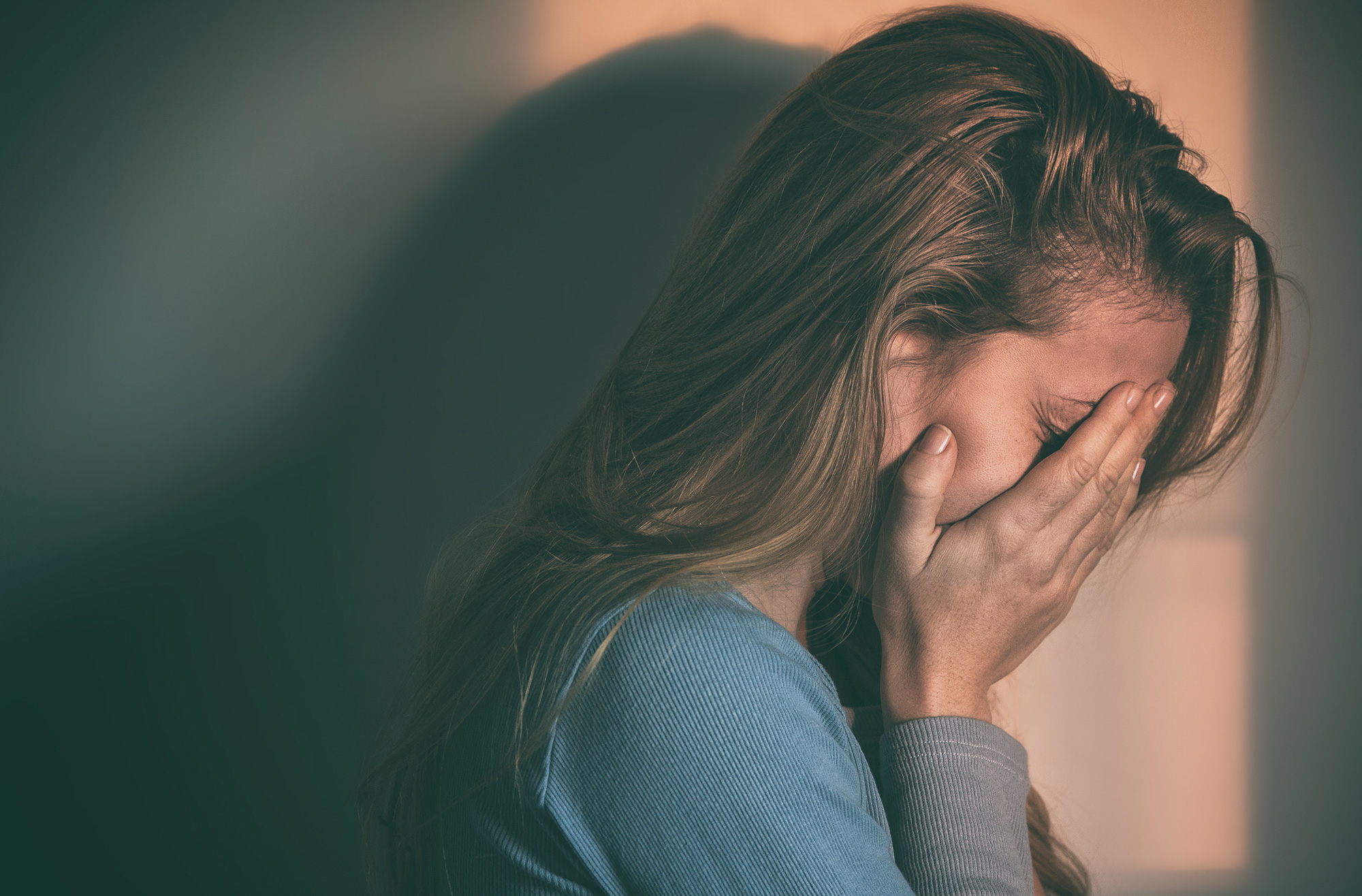 Psychika ma duży wpływ na ciało. Nie jesteśmy w stanie uniknąć stresu, ale warto nauczyć się z nim żyć i rozładowywać napięcie, które powoduje w naszym organizmie.
Najbardziej rujnujący dla zdrowia jest stres chroniczny, czyli doświadczany często. Taki przewlekły stres wcale nie musi wiązać się z jakimiś dramatycznymi wydarzeniami, może do niego dochodzić z powodu ciągłego zamartwiania się o pieniądze, zdrowie czy pracę.
Gdy pojawia się czynnik stresujący, w ciągu kilku sekund następuje bardzo silne wydzielenie przez nadnercza dwóch hormonów: adrenaliny i noradrenaliny. Gdy żyjemy w ciągłym stresie, w naszym organizmie dochodzi do przewlekłego podwyższenia tych hormonów. A wysoki, długotrwale podniesiony poziom kortyzolu jest jedną z przyczyn powodujących zaburzenia kontroli działania osi podwzgórze-przysadka-nadnercza - układu będącego kluczowym dla regulacji takich funkcji fizjologicznych, jak sen, łaknienie, reakcje emocjonalne, odporność organizmu na infekcje. Jednocześnie podniesiony poziom kortyzolu upośledza także struktury odpowiedzialne za kształtowanie się pamięci i reakcji emocjonalnych.
Zadbaj o sen!
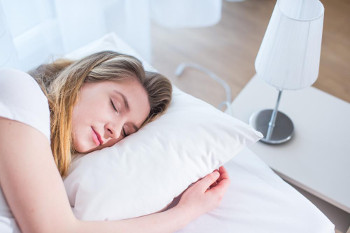 O bezsenności mówimy gdy  przynajmniej 3 dni w tygodniu, przez miesiąc, nasz sen jest zbyt krótki lub taki, że nie daje nam wypoczynku. Jeśli problemy z zasypianiem są sporadyczne, mówimy o bezsenności krótkotrwałej, epizodycznej.
Niewysypianie się powoduje zaburzenia koncentracji, czasami rozdrażnienie, obniżenie nastroju. Jeżeli takie objawy utrzymują się dłużej, mogą spowodować rozwój poważniejszych chorób.
Brak snu prowadzi do zaburzenia równowagi hormonalnej, które powodują zwiększenie apetytu na wysokokaloryczne pokarmy. Długotrwały brak snu, a nawet jedna noc bezsenności, może obciążać naturalne mechanizmy obronne organizmu przed mikroorganizmami. Udowodniono też, że osoby, które śpią krótko, przeziębiają się częściej niż te, które przesypiają osiem lub więcej godzin.
Bezsenności nie można bagatelizować, bo kłopoty z zaśnięciem mogą świadczyć o problemach w pracy naszego organizmu.
Regularnie się badaj!
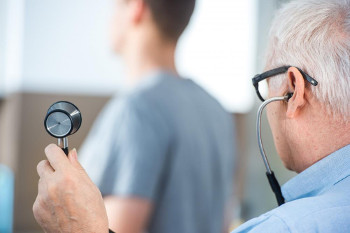 Podstawowe badania profilaktyczne – takie jak badanie krwi, morfologia i moczu – dobrze robić raz w roku.
Warto też sprawdzić poziom glukozy, a dla osób po 40-tce – cholesterolu. Zbyt wysoki poziom cholesterolu złego tzw. LDL stanowi ryzyko rozwoju miażdżycy i warto zmienić dietę, by obniżyć jego poziom, czasami potrzebne są leki.
Warto też regularnie mierzyć ciśnienie krwi. Co trzecia osoba dorosła w Polsce ma nadciśnienie tętnicze, tj. ciśnienie równe lub większe od 140/90 mm Hg. Przez długi czas może ono bez dolegliwości uszkadzać układ krążenia. Jeżeli masz nadciśnienie, postaraj się schudnąć, ogranicz spożycie soli i alkoholu. Koniecznie bądź pod opieką lekarza. Jeśli masz przepisane leki, bierz je regularnie.
Piramida zdrowego żywienia!
Dziękuję za uwagę! 
Martyna T.
Klinika Psychiatrii